Söka rätt på telefonnummer och adress – Eniro.se
Funk-IT Lyftet
25 maj 2022
Öppna webbläsaren
Tryck på webbläsaren för att komma ut på internet.
Sida 2
[Speaker Notes: Det finns olika webbläsare till dator, surfplatta och mobiltelefon.
Safari, Internet Explorer, Mozilla Firefox, Google Chrome och Microsoft Edge är några exempel på webbläsare.]
Adressfältet
Skriv in eniro.se i adressfältet och tryck Enter.
Sida 3
[Speaker Notes: Enter, eller retur, som knappen ibland kallas finns på tangentbordet. Det går också att trycka med muspekaren på förstoringsglaset i rutan till höger om fältet du skrivit ditt namn i.]
Söka namn
Skriv in ditt namn i sökrutan och tryck Enter.
Sida 4
[Speaker Notes: Enter, eller retur, som knappen ibland kallas finns på tangentbordet. Det går också att trycka med muspekaren på förstoringsglaset i rutan till höger om fältet du skrivit ditt namn i.]
Namn
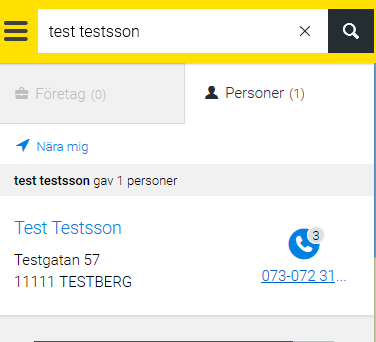 Leta reda på dig själv i listan och tryck på ditt namn.
Sida 5
Information
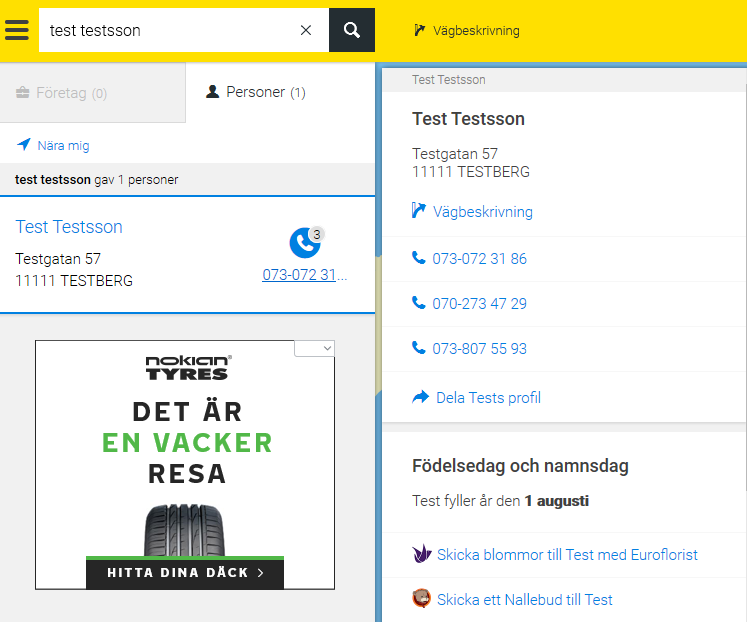 Nu kan du se dina uppgifter.
Sida 6
[Speaker Notes: Stämmer dina uppgifter?]
Funk-IT Lyftet startade som ett samarbete mellan:
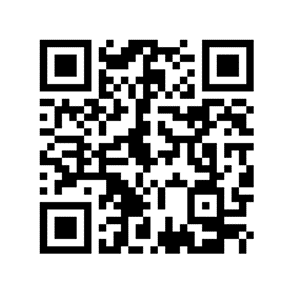 Post- och Telestyrelsen
Uppsala kommun,Vård - och omsorgsförvaltningen,Socialpsykiatrin och Arbete och bostad
TIF- Träffpunkternas intresseförening
Brukarrådet- Arbete och bostad
Funk-IT lyftets hemsida
Sida 7